Urinary Tract Infections
Dr. Eman Albataineh
Associate Prof. Immunology
Definitions
urinary system is composed of the kidneys, ureters, bladder and urethra. Any part of urinary system can become infected, 
most infections involve the lower urinary tract — the bladder and the urethra. 
The upper UTI includes pyelonephritis and the source may be from urethra or blood borne infections
In both types of UTI the most common cause is E coli, 2nd most is  Staphylococcus saprophyticus.
Klebsiella, Proteus, Pseudomonas, and Enterobacter are uncommon and typically related to abnormalities of the urinary system or urinary catheterization.
 Urinary tract infections due to Staphylococcus aureus typically occurs secondary to blood born infections
Risk factors
Female >male because close proximity of urethral opening to anus and vagina, shorter urethra, and in menopause there is a decrease in vaginal estrogen levels that are important for protective vaginal normal flora
Honeymoon cystitis, frequent UTI in female during early marriage
Catheterization so use aseptic technique
In children, UT abnormalities as vesicoureteral reflux (an abnormal movement of urine from the bladder into ureters or kidneys)
Diabetes, 
Blockage to UT prostate enlargement, uncircumcision or kidney stones
During pregnancy, high progesterone levels elevate the risk of decreased muscle tone of the ureters and bladder, which leads to a greater likelihood of urine reflux. Thus if urine testing shows signs of an infection—even in the absence of symptoms—treatment is recommended
Symptoms
Follow symptoms
Infants may feed poorly, vomit, sleep less, or show signs of jaundice.
 In older children, new onset urinary incontinence (loss of bladder control) may occur 
Urinary tract symptoms are frequently lacking in the elderly The presentations may be vague with incontinence, a change in mental status, or fatigue as the only symptoms. While some present to a health care provider with sepsis, an infection of the blood, as the first symptoms.
Uncomplicated (simple) Cystitis
Definition
Healthy adult woman (over age 12)
Non-pregnant
No fever, nausea, vomiting, flank pain
Diagnosis
Dipstick urinalysis (no culture or lab tests needed)
Treatment
Trimethroprim/Sulfamethoxazole for 3 days
May use fluoroquinolone (ciprofoxacin or levofloxacin) in patient with sulfa allergy, areas with high rates of bactrim-resistance
Risk factors:
Sexual intercourse
May recommend post-coital voiding or prophylactic antibiotic use.
Complicated Cystitis ystitis
Definition
Females with comorbid medical conditions
All male patients
Indwelling foley catheters
Urosepsis/hospitalization
Diagnosis
Urinalysis, Urine culture
Further labs, if appropriate.
Treatment
Fluoroquinolone (or other broad spectrum antibiotic)
7-14 days of treatment (depending on severity)
May treat even longer (2-4 weeks) in males with UTI
Special cases of Complicated cystitis
Indwelling foley catheter
Try to get rid of foley if possible!
Only treat patient when symptomatic (fever, dysuria)
Leukocytes on urinalysis
Patient’s with indwelling catheters are frequently colonized with great deal of bacteria.
Should change foley before obtaining culture results, if possible
Candiduria
Frequently occurs in patients with indwelling foley.
If grows in urine, try to get rid of foley!
Treat only if symptomatic.
If need to treat, give fluconazole (amphotericin if resistance)
Recurrent Cystitis
Want to make sure urine culture and sensitivity obtained.
May consider urologic work-up to evaluate for anatomical abnormality.
Treat for 7-14 days.
Pyelonephritis; 
Most cases of "community-acquired" pyelonephritis are due to bowel organisms that enter the urinary tract. Common organisms are E. coli (70–80%). 
Hospital-acquired infections may be due to coliform bacteria and enterococci, as well as other organisms uncommon in the community (e.g. Pseudomonas aeruginosa and various species of Klebsiella).
Pyelonephritis
Associated with constitutional symptoms – fever, nausea, vomiting, headache
Diagnosis:
Urinalysis, urine culture, CBC, Chemistry
Treatment:
2-weeks of Trimethroprim/sulfamethoxazole or fluoroquinolone
Hospitalization and IV antibiotics if patient unable to take orally.
Complications:
Perinephric/Renal abscess:
Suspect in patient who is not improving on antibiotic therapy.
Diagnosis:  CT with contrast, renal ultrasound
May need surgical drainage.
Nephrolithiasis with UTI
Suspect in patient with severe flank pain
Need urology consult for treatment of kidney stone
Prostatitis
Symptoms:
Pain in the perineum, lower abdomen, testicles, and with ejaculation, bladder irritation, bladder outlet obstruction, and sometimes blood in the semen 
Diagnosis:
Typical  clinical history (fevers, chills, dysuria, malaise, myalgias, pelvic/perineal pain, cloudy urine)
The finding of an edematous and tender prostate on physical examination
Will have an increased Prostate-specific antigen (PSA)
Urinalysis, urine culture
Treatment:
Trimethoprim/sulfamethoxazole, fluroquinolone or other broad spectrum antibiotic
4-6 weeks of treatment
Risk Factors:
Trauma
Dehydration
Urethritis
Chlamydia trachomatis
Frequently asymptomatic in females, but can present with dysuria, discharge or pelvic inflammatory disease.
Send UA, Urine culture (if pyuria seen, but no bacteria, suspect Chlamydia)
Pelvic exam – send discharge from cervical or urethral for chlamydia PCR
Chlamydia screening is now recommended for all females ≤ 25 years
Treatment:  
Azithromycin – 1 g po x 1
Doxycycline – 100 mg po BID x 7 days
Neisseria gonorrhoeae
May present with dysuria, discharge, PID
Send UA, urine culture
Pelvic exam – send discharge samples for gram stain, culture, PCR
Treatment:
Ceftriaxone, Levofloxacin, Spectinomycin 
You should always also treat for chlamydia when treating for gonnorhea!
Diagnosis
Physical Exam:
CVA (Costovertebral angle) tenderness (pyelonephritis)
Urethral discharge (urethritis)
Tender prostate on DRE (Digital Rectal Exam) (prostatitis)
Labs:  Urinalysis
+ leukocyte esterase
+ nitrites
More likely gram-negative rods
+  WBCs
+  RBCs
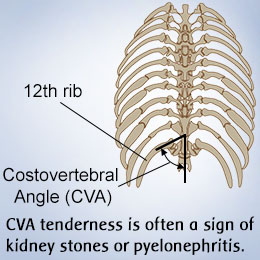 Follow diagnosis
urine microscopy, looks for the presence of red blood cells white blood cells, or bacteria. 
Urine culture presented as a bacterial colony per mL. 
Antibiotic sensitivity can also be tested with these cultures
However, women with negative cultures may still improve with antibiotic treatment
COLLECTION OF URINE
Mid stream urine in adults
Catheterization (hospitalized or elderly or sick infants) 
Suprapubic aspiration (infants)
Urinalysis
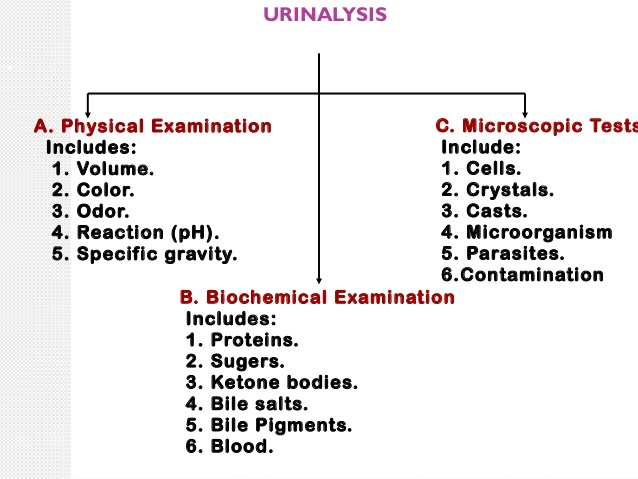 Describe color and clearness
Normal urine is clear
Normal urine should be a shade of yellow ranging from a straw to amber color
Cloudy means bacterial
Red means RBC
Brown means heamoglobin 
Yellow-brown means bilirubin
Biochemical tests (dipstick)
Nitrites in bacterial UTI
Bilirubin in liver disease and jaundice
Ketones;the endpoint of rapid or excessive fat breakdown, normally none, increase in ketoacidosis
Glucose is usually none in healthy, if present means uncontrolled diabetes
Protein usually are very small, usually approximately 0 to 8 mg/dl. if increase means preeclampsia in pregnancy, glomerulonephritis, nephrotic syndrome, stress, or excess exercise
PH and gravity. Normal urine PH ranges from 4.6 to 8.0
The more concentrated the urine, the higher the urine specific gravity.
Dehydration increase gravity.
Normal urine ranges Gravity between 1.002 to 1.028
Under microscope 
WBC ≥5 in female
Any WBC in male
Bacteria ≥ 105 CFU/ml of urin in MSU, 103 in catheterization and 102 in suprapubic aspiration
White cells (pus) more than 10 cells
Bacteriuria without pyuria; early infection, diapetes, enteric fever, bacterila endocarditis
Pyuria alone; TB, gonococcal urethritis or patient on antibiotics
Follow microscopy
RBC (any number) means stones, schistosomas, acute glomerulonephritis, bacterial infections
Yeast (any number) in candida
Epithelial cells, usually normal to find low number but in high numbers means contamination
Casts;  indicate renal damage
Crystals, calcium oxalate (stone)
Parasites eggs of schistosoma. Trichominas vaginalis
Urine culture
In the presence of bacteria 
Culture in blood agar or macconkey agar for E. coli, pseudomonas, proteus klebsiella and staph
If TB is expected use lowenstein jensen medium
S typhi and paratyphi found in the urine of about 25% OF patients with ENTERIC FEVER IN 3RD WEEK OF INFECTION
If S. typhi is expected use selenite broth and subculture in XLD medium
Gram stain
Gram negative rods in E. coli, pseudomonas and proteus
Gram positive cocci in streptococci and staph.saprophyticus
ZIEHL-NEELSEN stain for TB
In those with recurrent UTI
Creating images of urinary tract. If  doctor suspects that an anatomical or functional abnormality in the urinary tract is causing frequent infections, 
Kidney, ureters and bladder x ray (KUB film)
create images using ultrasound or computerized tomography (CT). 
Another test called an intravenous urinary pyelogram uses X-rays to create images. During this test, a dye is injected into a vein in your arm and X-rays are taken of your urinary tract. The dye highlights the bladder and urethra and allows the doctor to determine if there are any abnormalities.
voiding cystourethrogram (functional) (watching a person's urethra and urinary bladder with real time x-rays while they urinate)  
Using a scope to see inside the bladder. a long, thin tube with a lens (cystoscope) is used to see inside urethra and bladder. The cystoscope is inserted in urethra and passed through to bladder. This procedure is called cystoscopy
prevention
Drink plenty of water to dilute urine and help flush out bacteria. 
Avoid drinks that may irritate your bladder. Avoid coffee, alcohol, and soft drinks containing citrus juices and caffeine until infection has cleared. They can irritate bladder and tend to aggravate the frequent or urgent need to urinate. 
Use a heating pad. Apply a warm, but not hot, heating pad to abdomen to minimize bladder pressure or discomfort.
Drink cranberry juice
Wipe from front to back. Doing so after urinating and after a bowel movement helps prevent bacteria in the anal region from spreading to the vagina and urethra. 
Empty your bladder soon after intercourse. Also, drink a full glass of water to help flush bacteria. 
Avoid potentially irritating feminine products. Using deodorant sprays, in the genital area can irritate the urethra.
UTI complications
Untreated urinary tract infections can lead to acute or chronic kidney infections (pyelonephritis), which could permanently damage kidneys  mainly in young children.
Young children also have an increased risk of kidney infections. 
Pregnant women who have urinary tract infections may have an increased risk of delivering low birth weight or premature infants.and kidney infection 
Women who experience three or more urinary tract infections are likely to continue experiencing them.